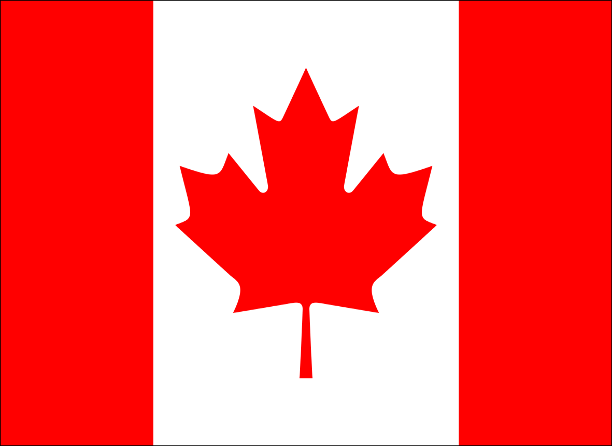 КАНАДА
Општи географски подаци:
Величина: 9,9 милиона км²
	Пo величини Канада је друга државa света, после Русије. Од СиЦГ већа je oкo 100 пута.
Број становника: 30,9 милиона
	Спада у слабо насељене државе, просечно 3,1 ст. / кm².
Канада спада у природно најбогатије државе света: 
према површинама под шумама je трећа у свету (после Русије и Бразила)
пo производњи никла, урана, олова, сребра и злата je међу првима у свету
највећи светски извозник целулозе и папира
велики извозник пшенице и кукуруза
Општи географски подаци:
Већина становника живи у уском појасу поред границе са САД-ом.
40% становника је британског порекла, 27% је француског порекла, док остатак чине староседеоци Индијанци и Инуити (Ескими), затим остали европљани а од азијата највише Кинези и Јапанци.
Службени језици су енглески и француски.
Канада је федерална држава,састоји се од десет провинција и три територије.
➢  Провинције:
	1. Британска Колумбија
	2. Алберта
	3. Саскечивен
	4. Манитоба
	5. Онтарио
Општи географски подаци:
Већина становника живи у уском појасу поред границе са САД-ом.
40% становника је британског порекла, 27% је француског порекла, док остатак чине староседеоци Индијанци и Инуити (Ескими), затим остали европљани а од азијата највише Кинези и Јапанци.
Службени језици су енглески и француски.
Канада је федерална држава,састоји се од десет провинција и три територије.
Провинције:
	1. Британска Колумбија
	2. Алберта
	3. Саскечивен
	4. Манитоба
	5. Онтарио
6. Квебек
     7. Њуфаундленд и Лабрадор
     8. Њу Бранзвик
     9. Нова Шкотска
   10. Острво Принца Едварда
  Територије:
     1. Јукон
     2. Северозападне територије
     3. Нунавут
6. Квебек
	7. Њуфаундленд и Лабрадор
	8. Њу Бранзвик
	9. Нова Шкотска
   10. Острво Принца Едварда
Територије:
	1. Јукон
	2. Северозападне територије
	3. Нунавут
Општи географски подаци:
Главни град Канаде је: 
   Отава 
   а већи градови су 
   Монтреал   Монтреал, Торонто   Монтреал, Торонто, Едмонтон,
   Ванкувер   Ванкувер и Квебек.

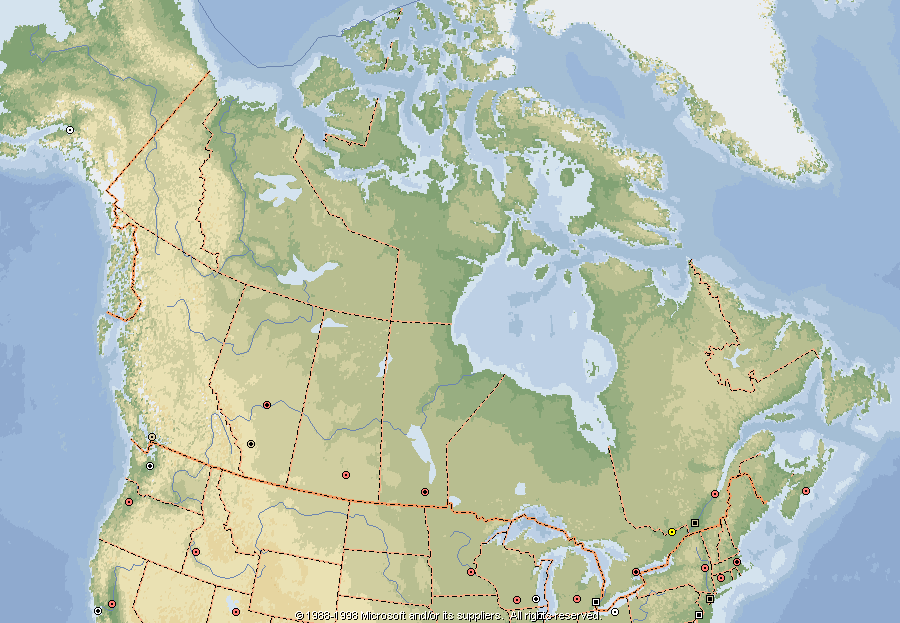 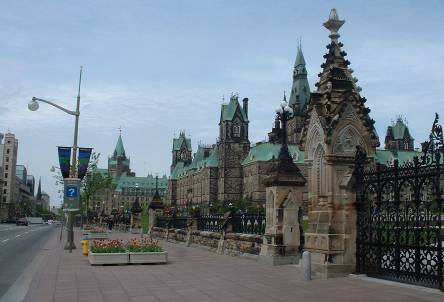 ОТАВА

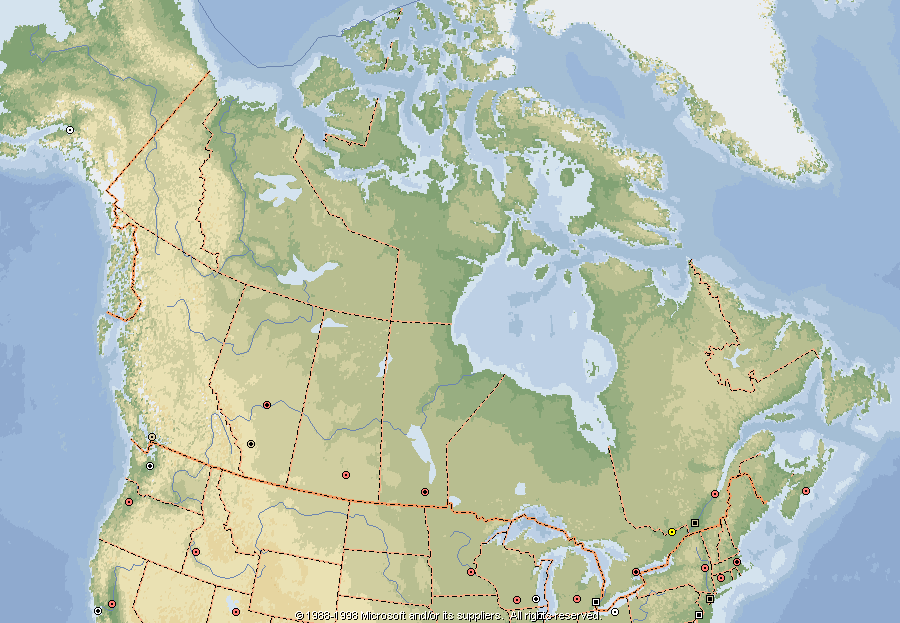 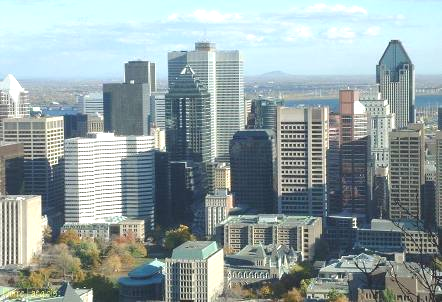 МОНТРЕАЛ
ОТАВА

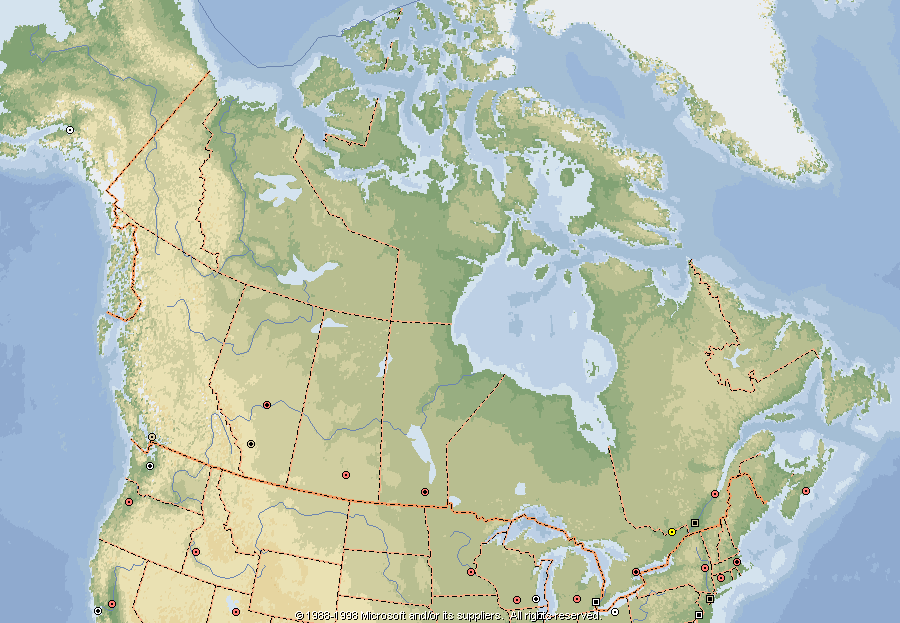 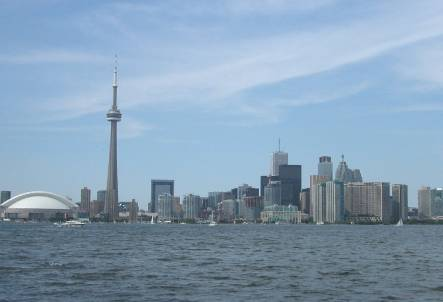 МОНТРЕАЛ
ОТАВА
ТОРОНТО

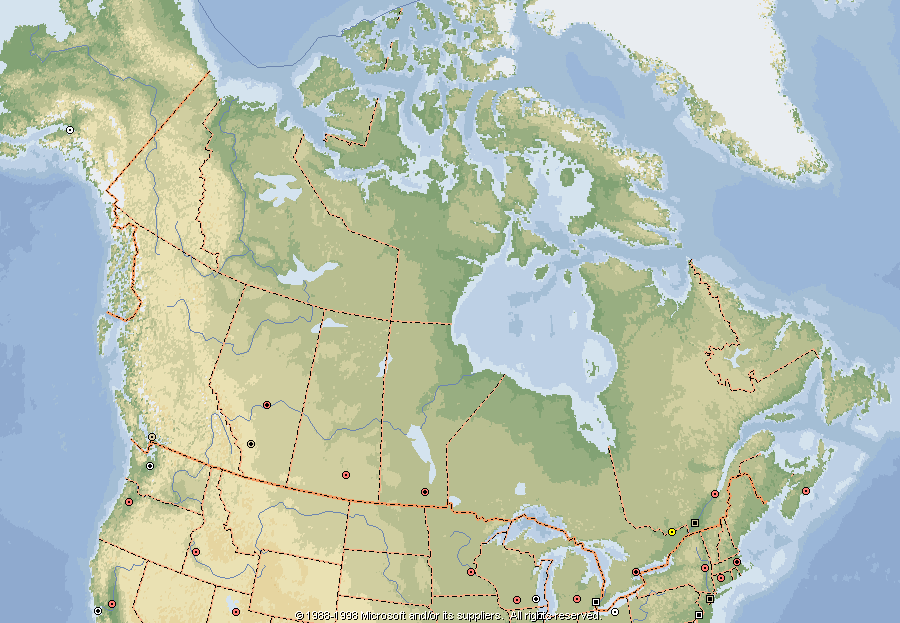 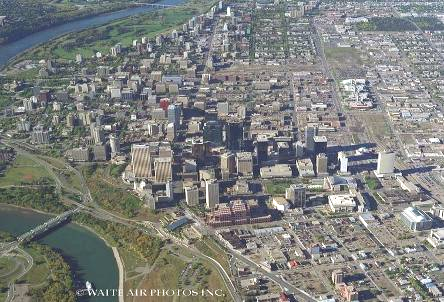 ЕДМОНТОН
МОНТРЕАЛ
ОТАВА
ТОРОНТО

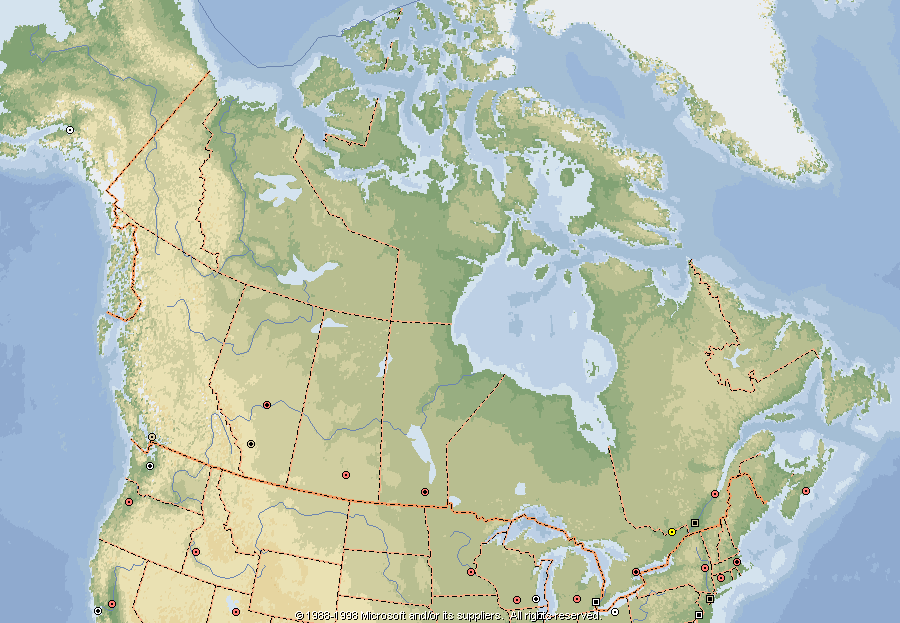 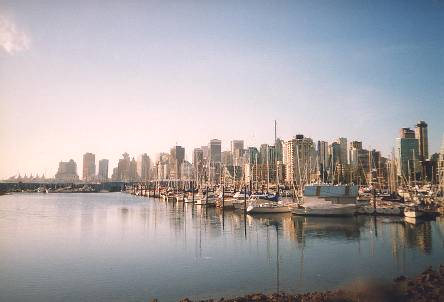 ЕДМОНТОН
ВАНКУВЕР
МОНТРЕАЛ
ОТАВА
ТОРОНТО

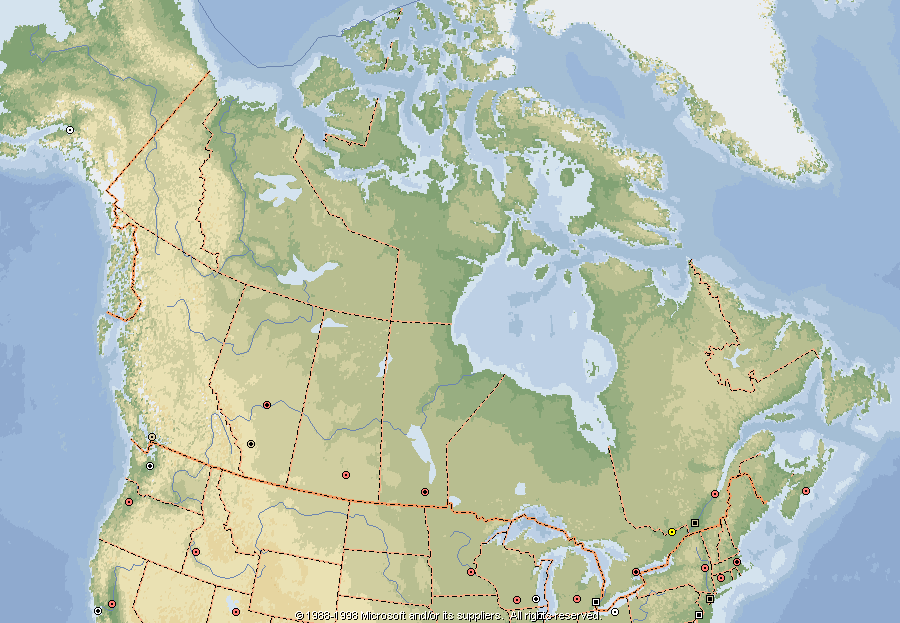 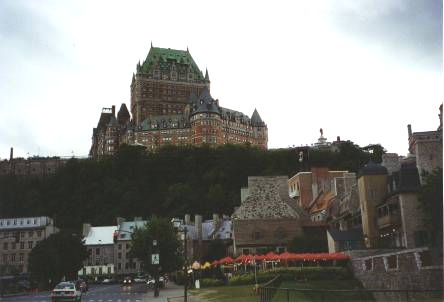 ЕДМОНТОН
ВАНКУВЕР
КВЕБЕК
МОНТРЕАЛ
ОТАВА
ТОРОНТО

Британска Колумбија
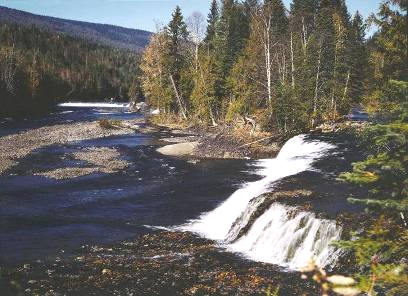 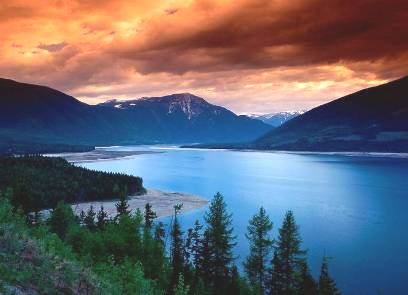 
Алберта
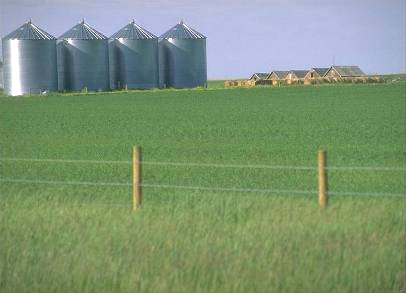 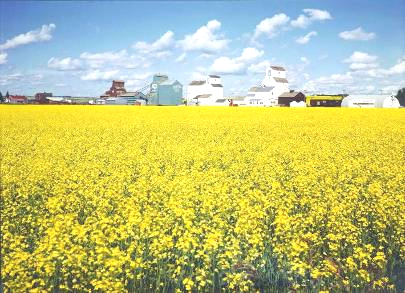 
Саскечивен
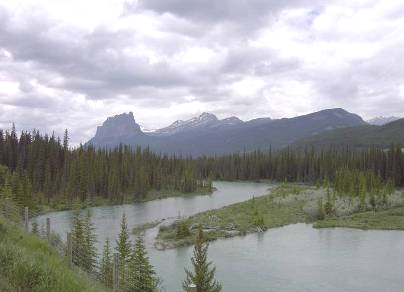 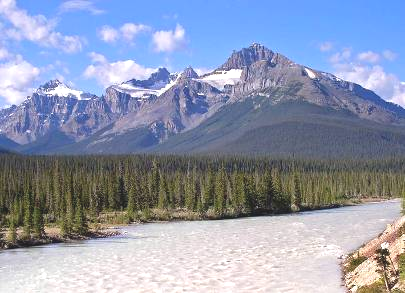 
Манитоба
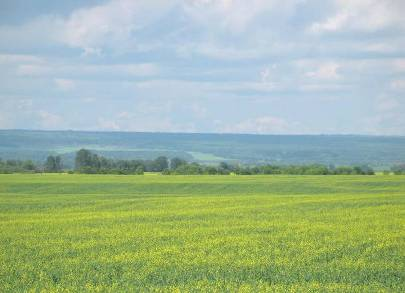 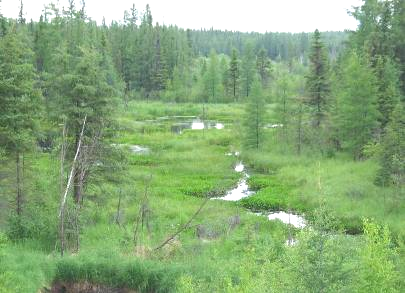 
Онтарио
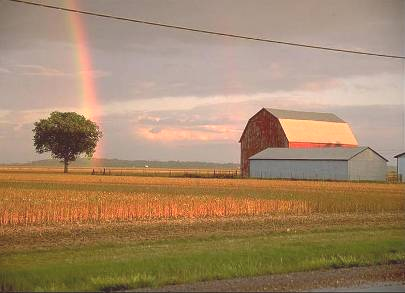 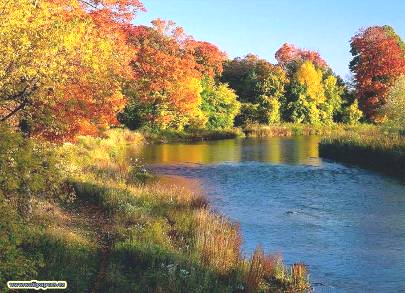 
Квебек
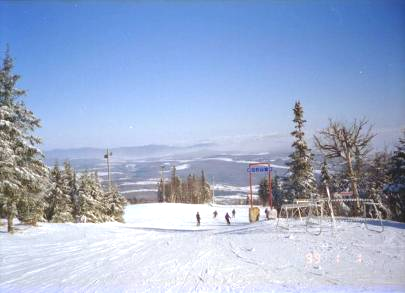 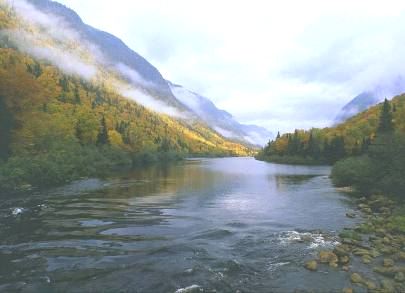 
Њуфаундленд и Лабрадор
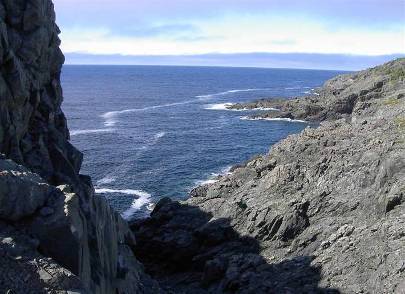 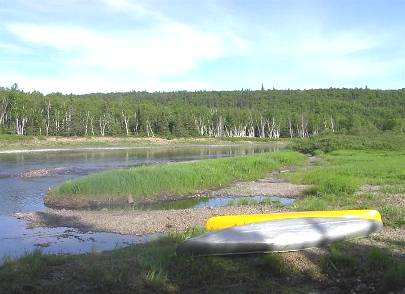 
Њу Бранзвик
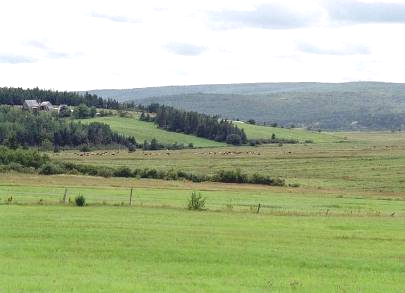 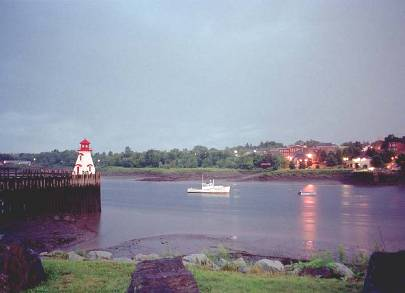 
Нова Шкотска
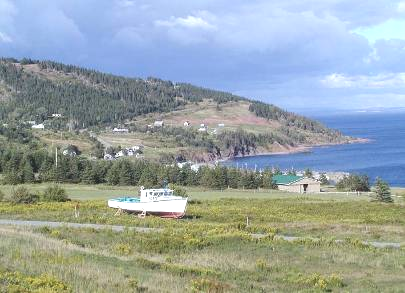 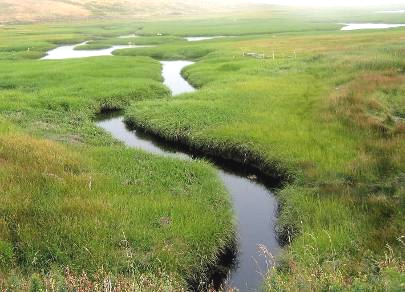 
Острво Принца Едварда
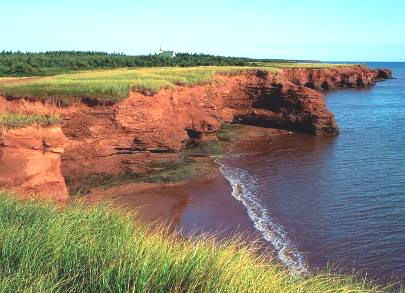 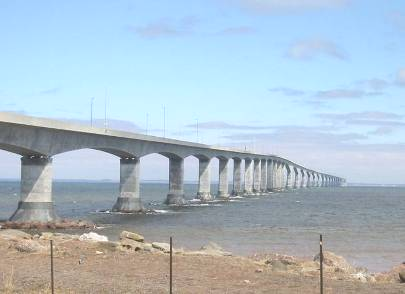 
Јукон
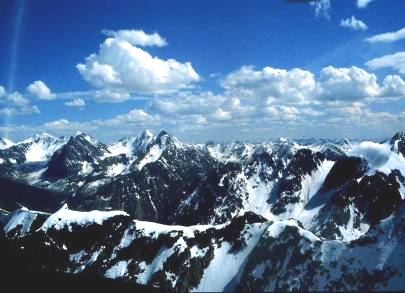 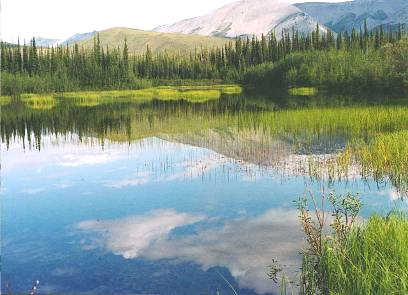 
Северозападне Територије
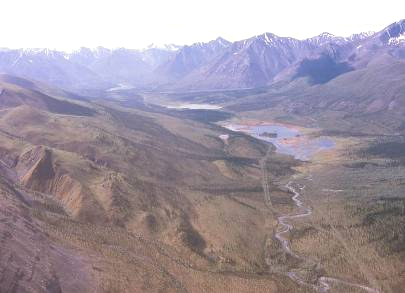 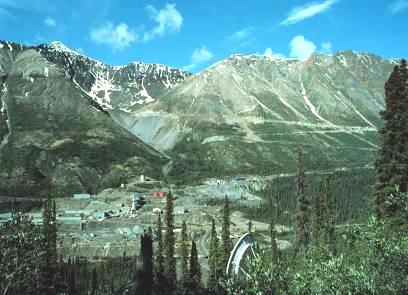 
Нунавут
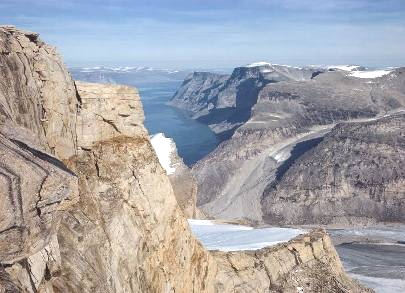 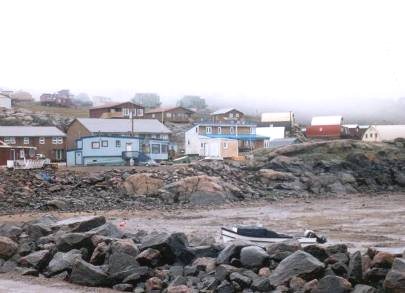 
Регионална подела
Канада је подељена на четири региона:
Атланско приморје – обухвата полуострва Лабрадор и Нова Шкотска, такође острва Њуфаундленд и Острво Принца Едварда. Лабрадор је најбогатија област Северне Америке гвозденом рудом а Нова Шкотска најбогатије канадско налазиште угља.
 Централна област – низија и висораван између реке Светог Лоренца и Лабрадора на истоку и Стеновитих Планина на западу. На северу је покривају тундре и тајге, које правцем ка југу прелазе у прерије. Ову област зову још и ’’житница Канаде’’. 
 Канадски далеки запад – чине га Стеновите Приморске Планине. ¾ ове области је под шумама, главном сировином за јаку дрвну индустрију.
Канадски север – област величине као половина Европе. У новије време добија на значају због богатих налазишта нафте, урана и других руда.
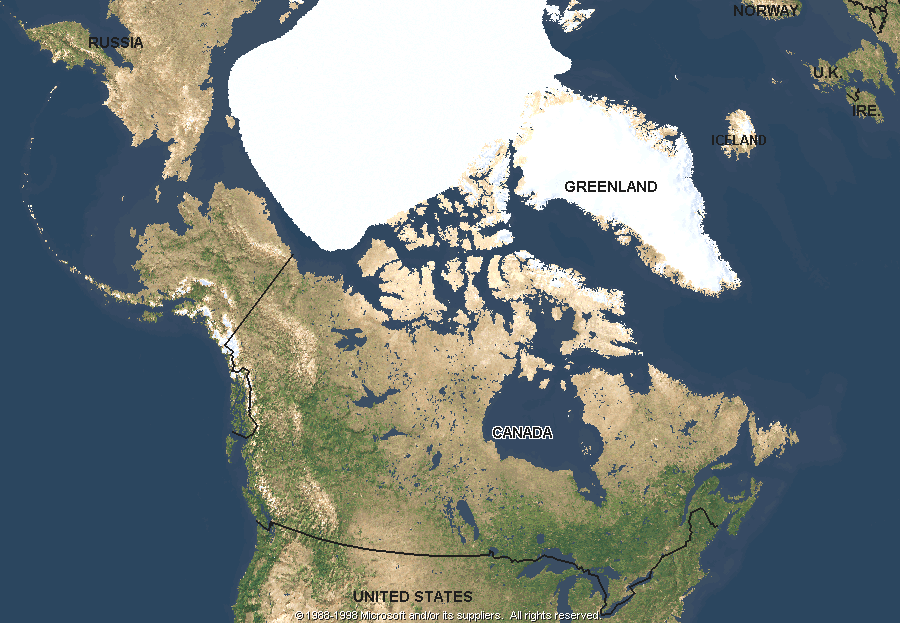 Канадски север
Атланско приморје
Канадски далеки запад
Централна област
ЗанимљиваКанада
Плимски зид
У заливу Фанди, између
Њу Бранзвика и Нове 
Шкотске, плима и осека
достижу невероватних
5 до 15 метара. Ова
несвакидашња појава
проузрокована је самим 
обликом залива.
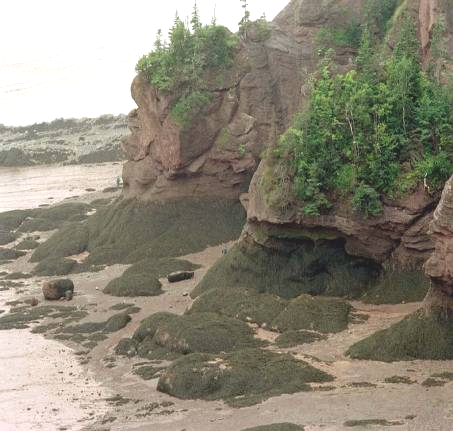 Тесли на част
Канађани су због заслуга
на пољу електротехнике,
према нашем великом
научнику Николи Тесли,
назвали један градић и
реку у провинцији Јукон - 
- Теслин.
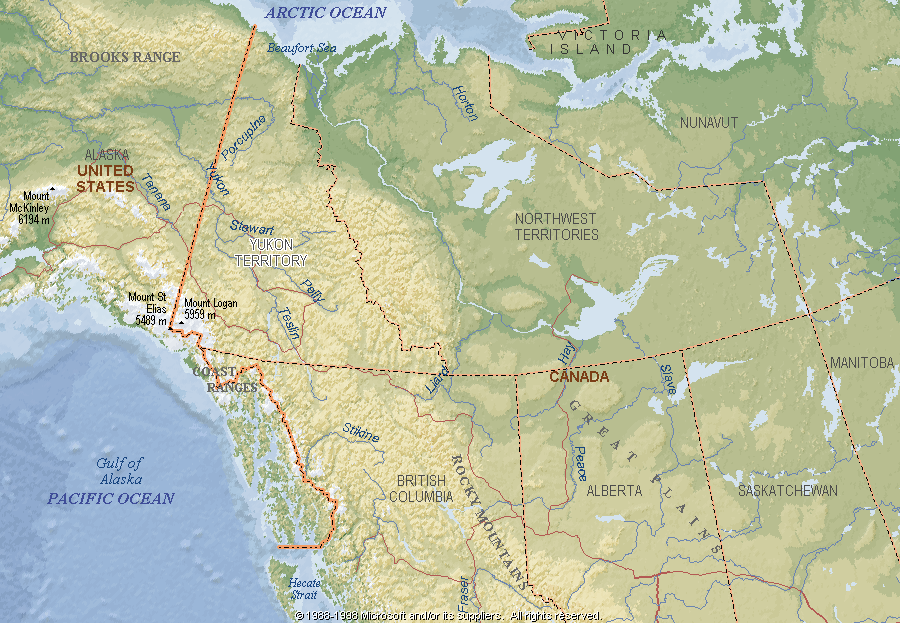 Теслин
•
’’Вода која грми’’
Овим именом су 
индијанци Ирокези
називали Нијагарине
водопаде,који се 
налазе између језера
Ири и Онтарио. Канада
ове водопаде дели са
САД-ом.
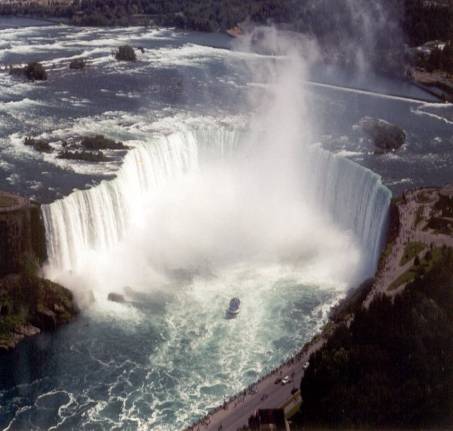 ’’Прави људи’’
Овако себе називају
староседеоци Канаде
Инуити. На крајњем 
северу државе, многи
од њих још увек живе
традиционално, у 
иглоима, бавећи се
ловом на фоке и
китове.
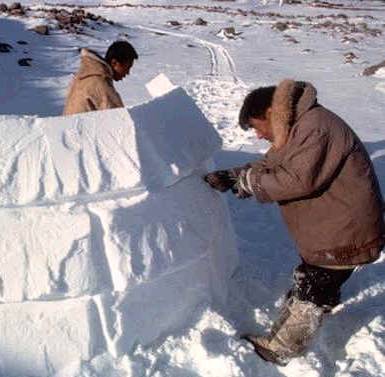